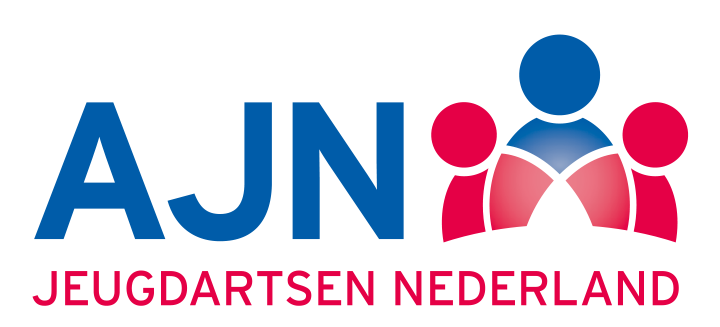 AJN jeugdartsen